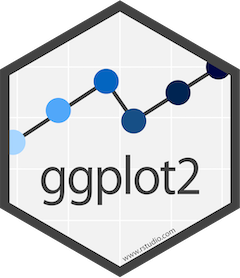 Dissecting a ggplot2-based function
Naomi MG
“It [the layered grammar] is also useful for discovering new types of graphics, as the grammar defines the parameter space of statistical graphics.” (Wickham, 2010, p.9)
1             ggplot(data = dat, mapping = aes(x=X1,y=X2)) +
1             ggplot(data = dat, mapping = aes(x=X1,y=X2)) +
Table 1 

Dataframe ‘dat’
1             ggplot(data = dat, mapping = aes(x=X1,y=X2)) +
Table 1 

Dataframe ‘dat’
1             ggplot(data = dat, mapping = aes(x=X1,y=X2)) +
Table 1 

Dataframe ‘dat’
1             ggplot(data = dat, mapping = aes(x=X1,y=X2)) +
1             ggplot(data = dat, mapping = aes(x=X1,y=X2)) +
1	  ggplot(data = dat, mapping = aes(x=X1,y=X2)) +

2	  geom_point(shape=c(3,3,3,3,23,3,3,3,3,3,3,3,3,3,21,8,16,16,3,3,3), fill=c("black”…"purple","blue”…"black"), color=c("black”…"purple”…"black"), size=c(3,3,3,3,2,3,3,3,3,3,3,3,3,3,2,2,0.1,0.1,3,3,3), stroke = 0.7) +
1	  ggplot(data = dat, mapping = aes(x=X1,y=X2)) +

2	  geom_point(shape=c(3,3,3,3,23,3,3,3,3,3,3,3,3,3,21,8,16,16,3,3,3), fill=c("black”…"purple","blue”…"black"), color=c("black”…"purple”…"black"), size=c(3,3,3,3,2,3,3,3,3,3,3,3,3,3,2,2,0.1,0.1,3,3,3), stroke = 0.7) +
1	  ggplot(data = dat, mapping = aes(x=X1,y=X2)) +

2	  geom_point(shape=c(3,3,3,3,23,3,3,3,3,3,3,3,3,3,21,8,16,16,3,3,3), fill=c("black”…"purple","blue”…"black"), color=c("black”…"purple”…"black"), size=c(3,3,3,3,2,3,3,3,3,3,3,3,3,3,2,2,0.1,0.1,3,3,3), stroke = 0.7) +
1	  ggplot(data = dat, mapping = aes(x=X1,y=X2)) +

2	  geom_point(shape=c(3,3,3,3,23,3,3,3,3,3,3,3,3,3,21,8,16,16,3,3,3), fill=c("black”…"purple","blue”…"black"), color=c("black”…"purple”…"black"), size=c(3,3,3,3,2,3,3,3,3,3,3,3,3,3,2,2,0.1,0.1,3,3,3), stroke = 0.7) +
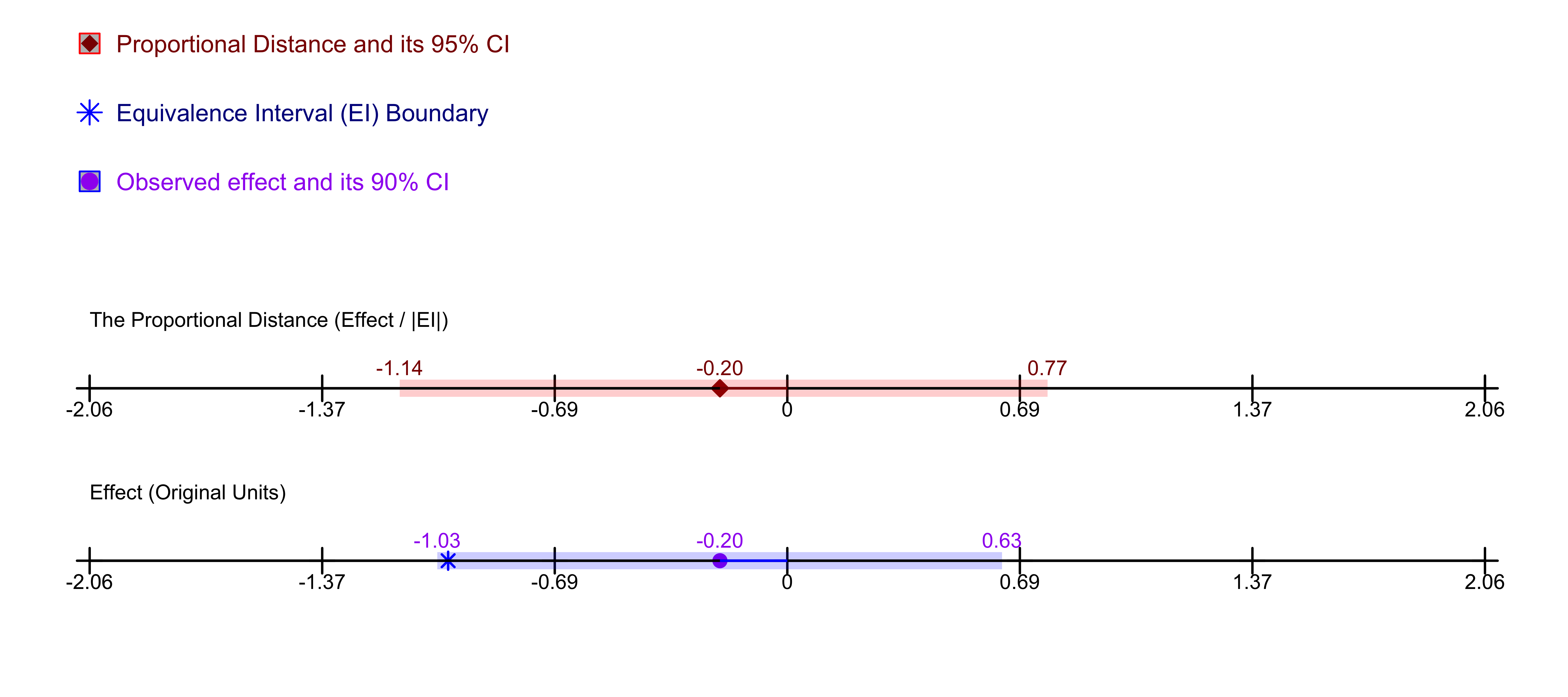 geom_point(shape=21,fill="darkred”,color="darkred”, size=3)
1	  ggplot(data = dat, mapping = aes(x=X1,y=X2)) +

2	  geom_point(shape=c(3,3,3,3,23,3,3,3,3,3,3,3,3,3,21,8,16,16,3,3,3), fill=c("black”…"purple","blue”…"black"), color=c("black”…"purple”…"black"), size=c(3,3,3,3,2,3,3,3,3,3,3,3,3,3,2,2,0.1,0.1,3,3,3), stroke = 0.7) +

3	  ylim(-0.5, 3) +
1	  ggplot(data = dat, mapping = aes(x=X1,y=X2)) +

2	  geom_point(shape=c(3,3,3,3,23,3,3,3,3,3,3,3,3,3,21,8,16,16,3,3,3), fill=c("black”…"purple","blue”…"black"), color=c("black”…"purple”…"black"), size=c(3,3,3,3,2,3,3,3,3,3,3,3,3,3,2,2,0.1,0.1,3,3,3), stroke = 0.7) +

3	  ylim(-0.5, 3) +

4	  annotate("rect", xmin = cil, xmax = ciu, ymin = -0.05, ymax = 0.05, alpha = .2, fill = "blue") +
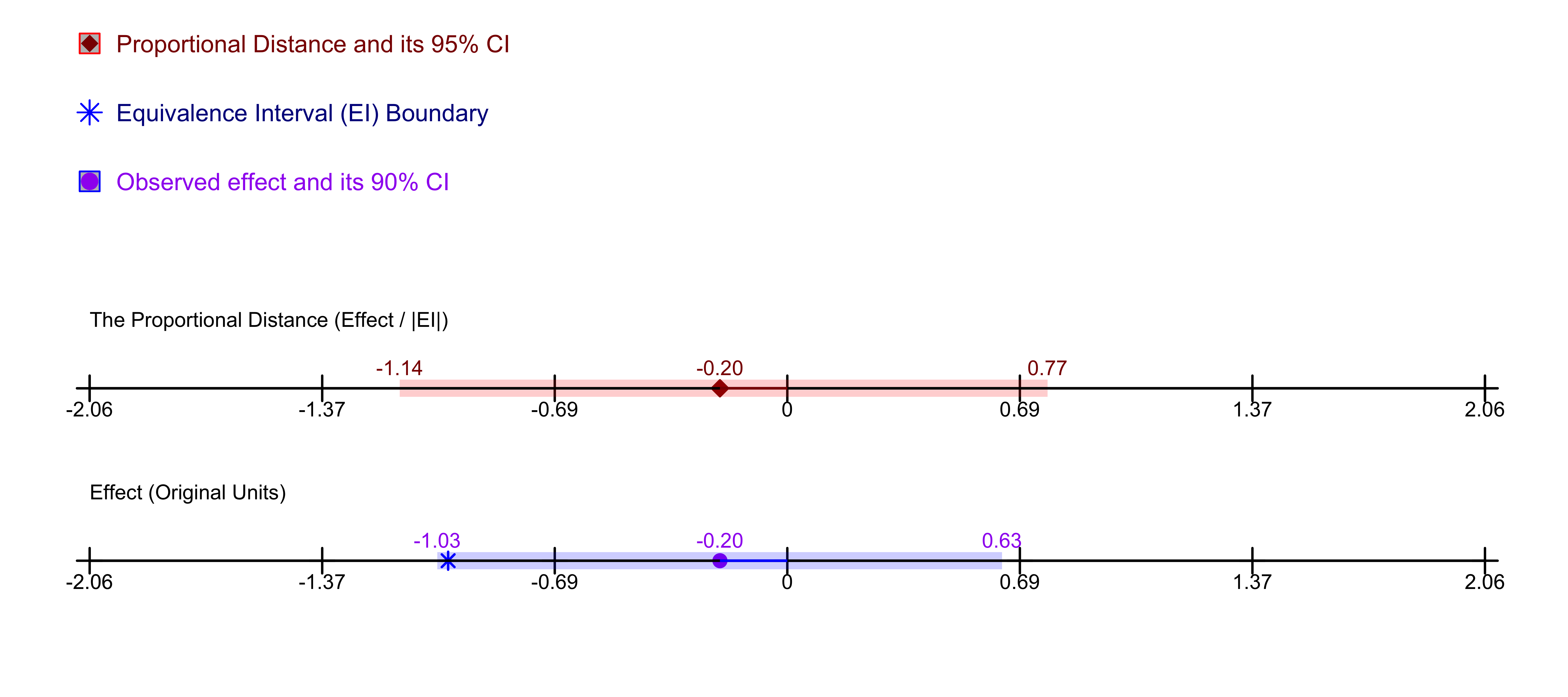 3	  ylim(-0.5, 3) +

4	  annotate("rect", xmin = cil, xmax = ciu, ymin = -0.05, ymax = 0.05, alpha = .2, fill = "blue") +

5	  geom_step(data=dat[6:7,], color = "black") +


10	  annotate("text",x=effect, y=1.12, label=format(round(PD, 2), nsmall = 2), size=3, colour = "darkred") +
.
.
.
3	  ylim(-0.5, 3) +

4	  annotate("rect", xmin = cil, xmax = ciu, ymin = -0.05, ymax = 0.05, alpha = .2, fill = "blue") +

5	  geom_step(data=dat[6:7,], color = "black") +


10	  annotate("text",x=effect, y=1.12, label=format(round(PD, 2), nsmall = 2), size=3, colour = "darkred") +
.
.
.
10	  annotate("text",x=effect, y=1.12, label=format(round(PD, 2), nsmall = 2), size=3, colour = "darkred") +


22	  annotate("text",x=-3*onefourth, y=0.4, label="Effect (Original Units)", size=3, hjust = 0) +
.
.
.
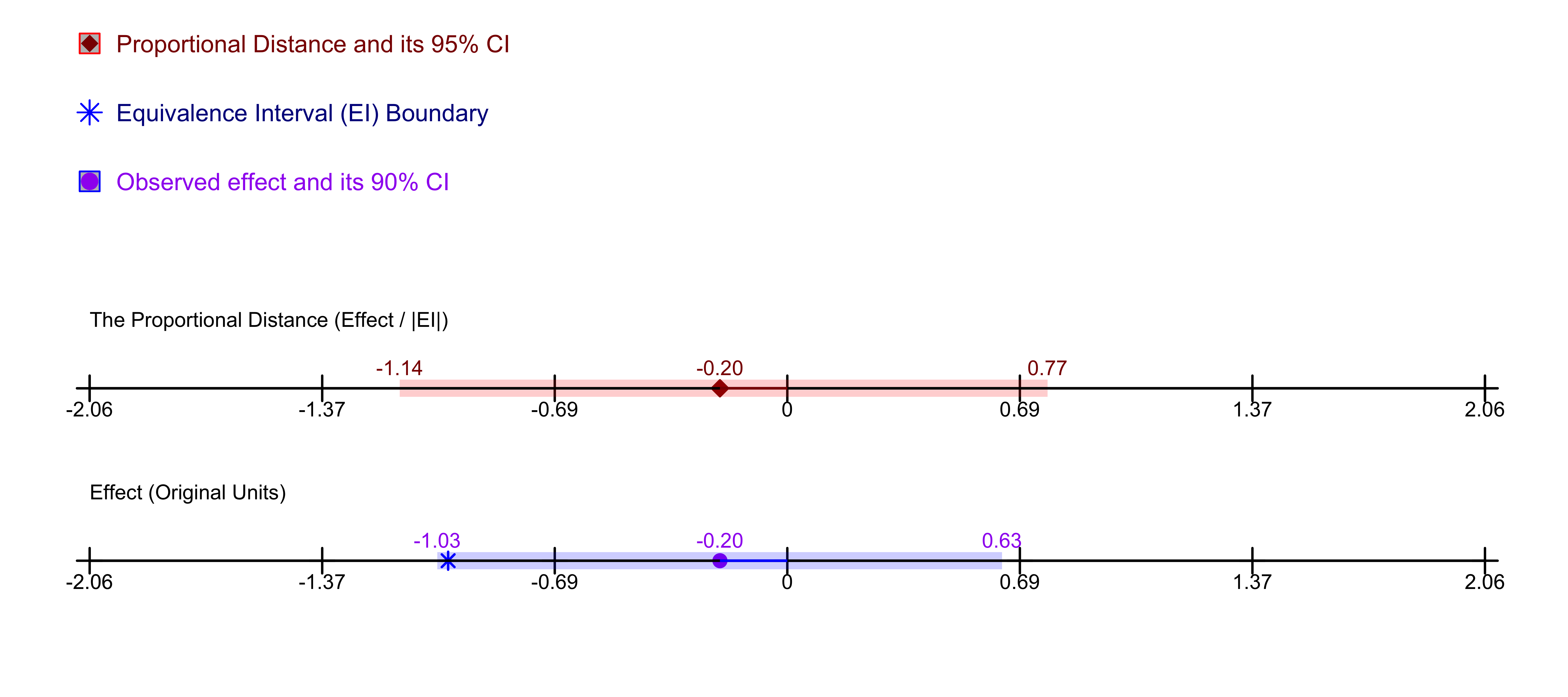 35	  theme(panel.grid.major = element_blank(), panel.grid.minor = element_blank(), axis.title = element_blank(), panel.background = element_blank(), axis.line = element_blank(), axis.ticks= element_blank(), axis.text = ggplot2::element_blank()


67	  ggsave(filename = "Proportional_Distance_Plot.png" ,width = 9, height = 4, device='png', dpi=700)
.
.
.
THANK YOU!!